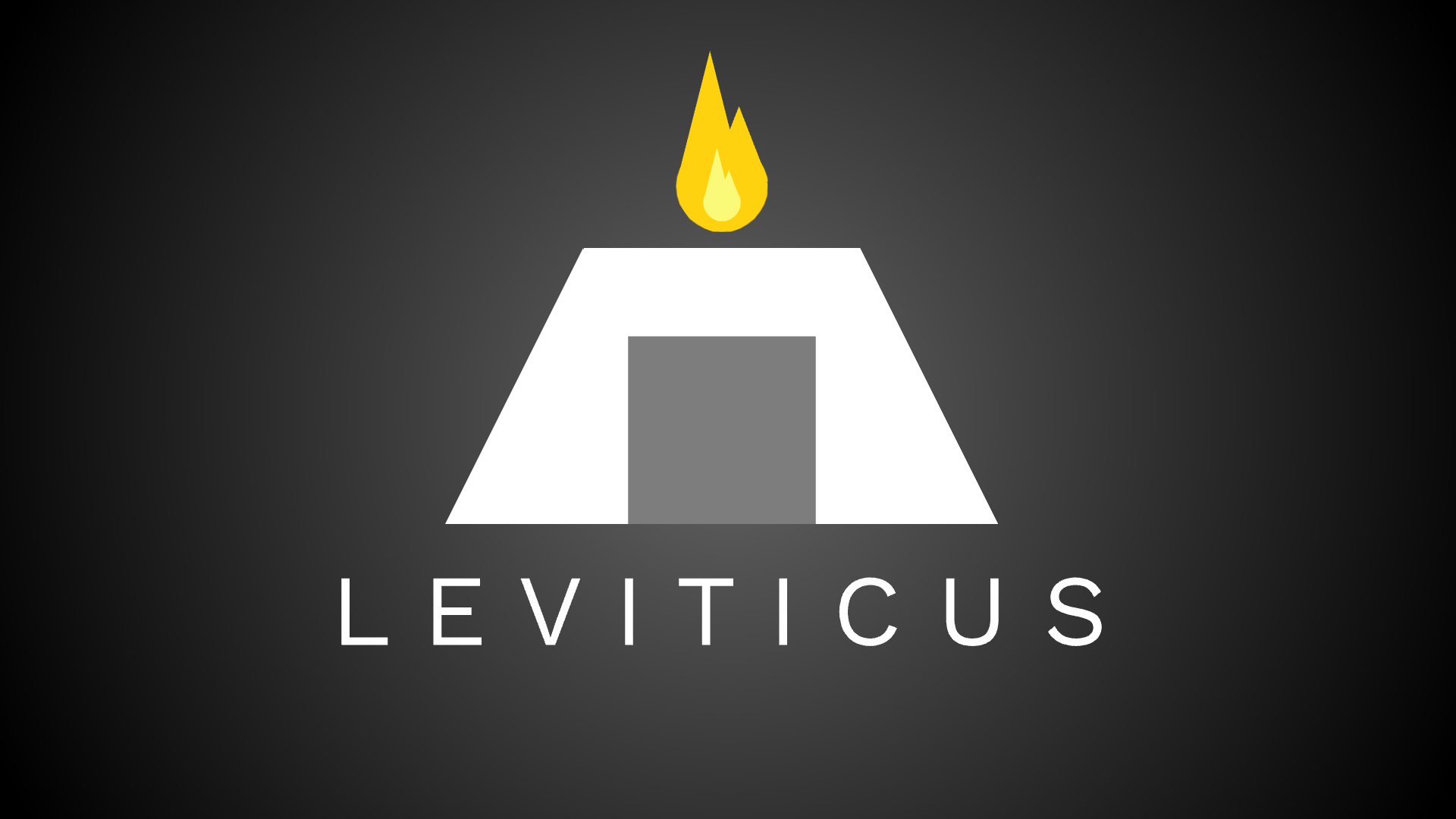 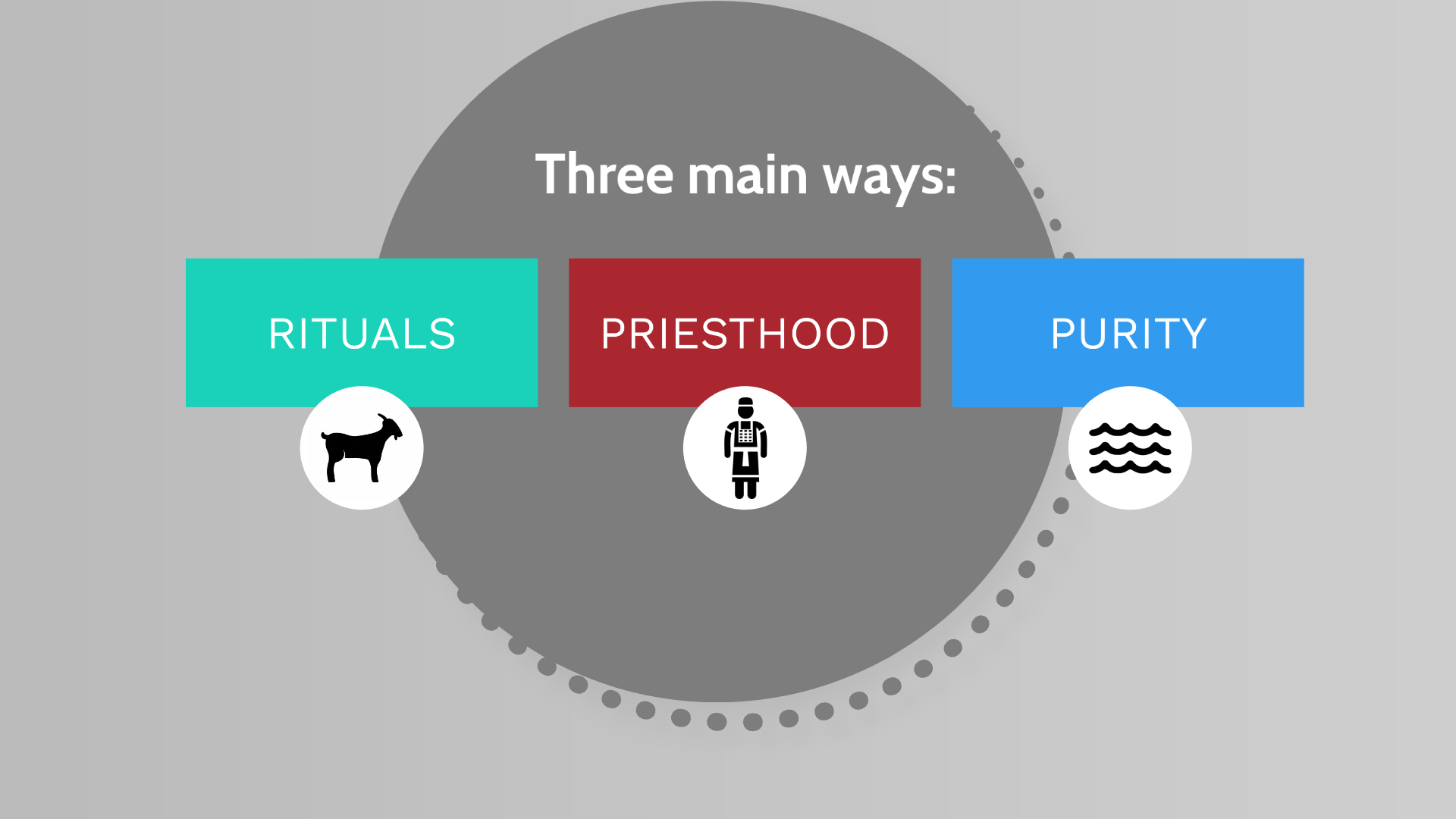 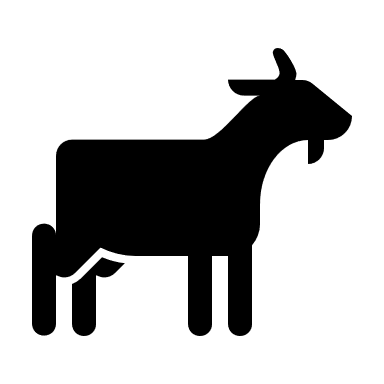 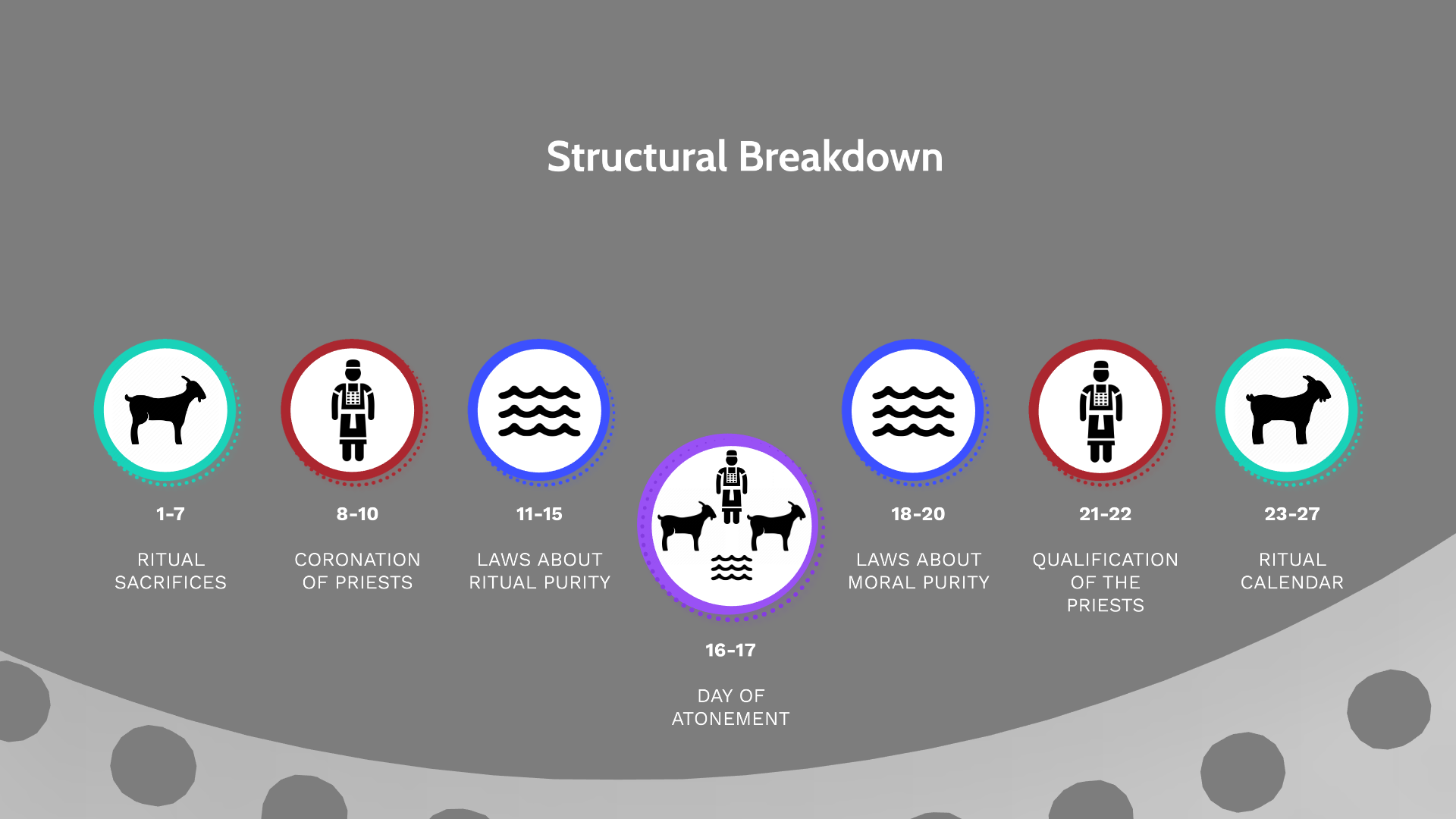 www.thebibleproject.com/view-resource/204
P R I E S T S
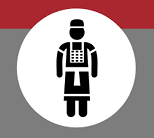 Origins of the Priesthood
Two instances of “priest” (kohen) used prior to Ex. 28:
Melchizedek, priest of Salem (Gen. 14:18)
Jethro, priest of Midian (Exod. 2:16; 18:1) 
Foreshadowing the priesthood in the Exodus story:
As representatives and speakers for God (Exod. 4:14-16, 30-31; 7:1-2)
As keepers of sacred memorials (Exod. 16:33-34)
As judges of the people (Exod. 16:13, 21, 26)
As teachers of statues, laws and the need for obedience (Exod. 16:19-20)
Able to commune with God in His presence (Exod. 24:9-11)
  Consider each role in light of:
The Aaronic priesthood
Jesus, our High Priest
Our role as a “nation of priests”
P R I E S T S
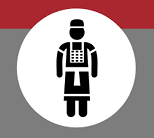 Origins of the Priesthood
Priesthood commanded as part of the covenant in Exod. 28-29:
P R I E S T S
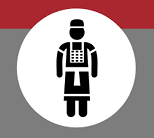 Duties of the Priesthood
Preside at sacrifices (Lev. 1:5, 7-9, etc.)
Supervise preparation of incense and anointing oil (Num. 4:16)
Offer incense on the altar of incense in front of the veil - High Priest only! (Exod. 30:7)
Trimming and lighting the golden candlestick (Exod. 30:8)
Oversee travel preparations for the tabernacle (Num. 4:5-33)
Judge difficult cases (Deut. 17:8-13)
Teach the law of God to the people (Deut. 17:10-11; 33:8-10)
Keep copies of the law and read it at appointed times (Deut. 31:9-13)
P R I E S T S
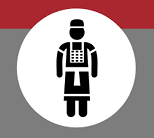 Priestly Garments
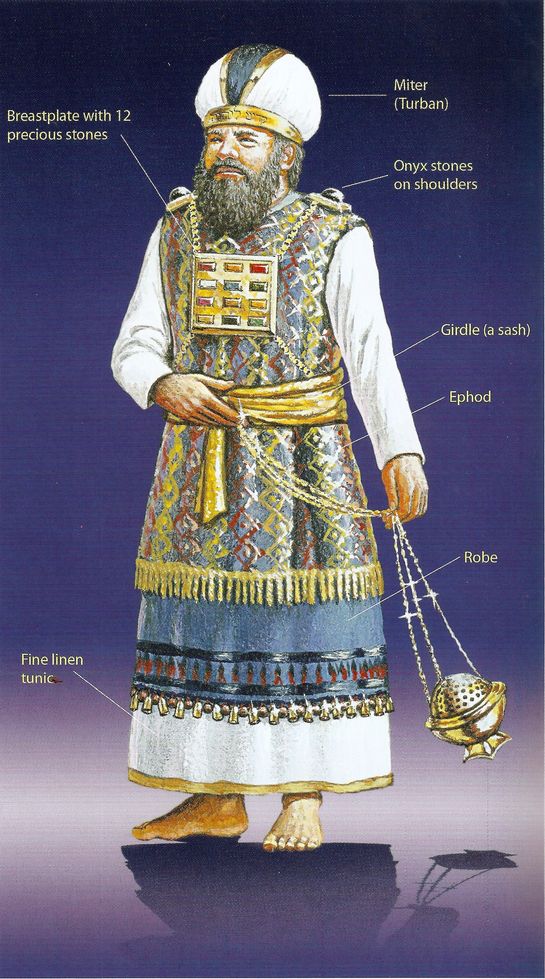 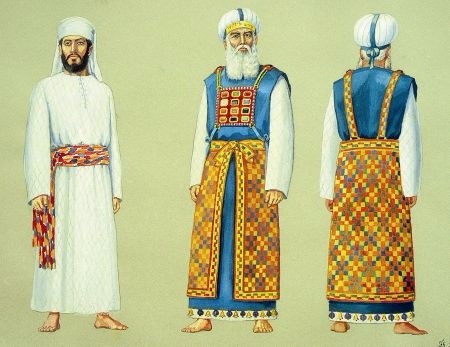 P R I E S T S
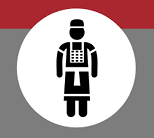 The Tabernacle
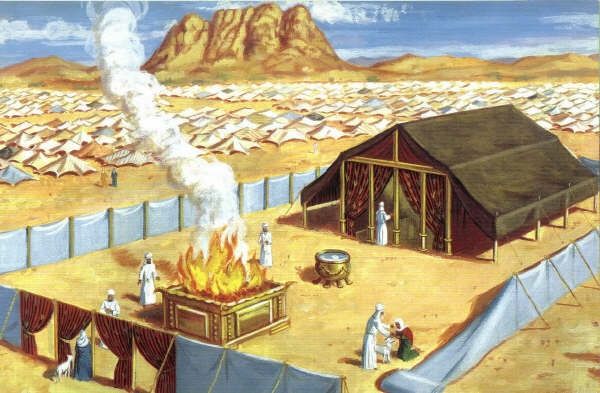 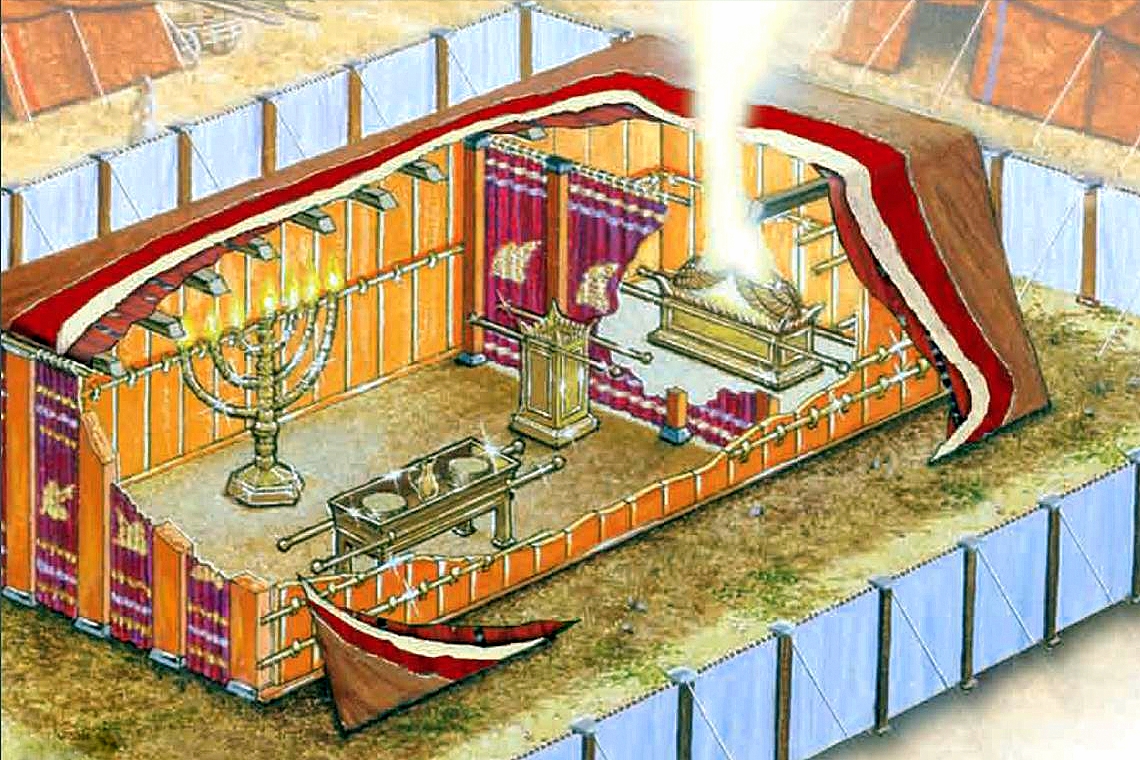 P R I E S T S
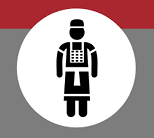 Consecration of the Priests (Lev 8-9)
“…just as the Lord had commanded”
Just as with the tabernacle (Exod. 40), the appearing of the Lord’s glory is preceded by the people having done everything according to His instruction
	Exod. 38-40 – repeated 17x
	Lev. 8-10 – repeated 15x
To know the Lord’s will is a great blessing… and a great responsibility!
The elaborate ordination ceremony emphasizes the intentionality and care to be taken in worshiping the Lord
The vestiture and consecration of the priests and the atonement offerings took place in full view of the community… (ch 8-9)
…as did the penalty for treating the Lord’s commands with contempt (ch 10)
P R I E S T S
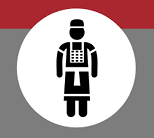 Nadab and Abihu (Lev 10)
The specifics of “strange/profane fire” aren’t disclosed
Educated guesses have been made based on the text
Encroaching on Aaron’s duties? Intruding into God’s presence? Improper fire/incense source? Drunkenness?

But disregard for God’s holiness is in sharp focus
“By those who come near Me, I will be treated as holy. And before all the people I will be honored.” 
(10:3, NASB)
(Consider the events of Acts 5:1-11 in light of this incident)
The seriousness of holiness runs throughout the NT:
Luke 12:48 
“…to whom much is given, much is required.”
1 Pet. 4:17 
“Judgment begins with the household of God.”
Jas. 3:1 
“We who teach shall be judged with greater strictness.”
1 Pet. 2:9
“But you are a chosen people, a royal priesthood, a holy nation, a people belonging to God, that you may declare the praises of Him who called you out of darkness into His wonderful light.